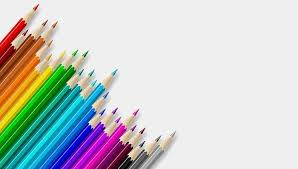 Attività di MATEMATICA per l’inclusione  Classe seconda B – plesso CapoluogoModalità asincrona
LA  PASSEGGIATA
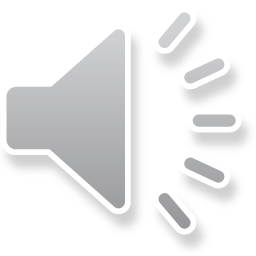 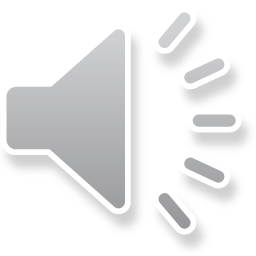 I  BAMBINI VANNO A FARE UNA PASSEGGIATA.
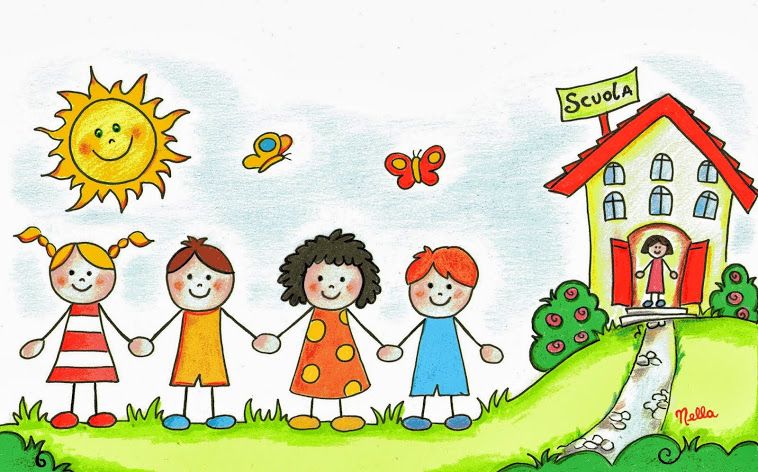 OGNUNO DI LORO DEVE PRENDERE IL SUO CAPPELLINO.
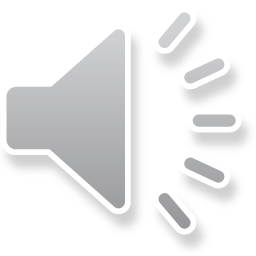 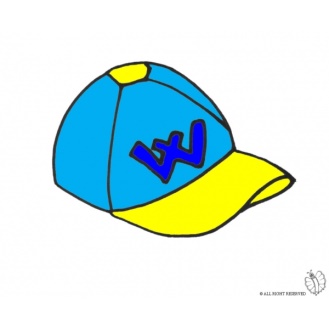 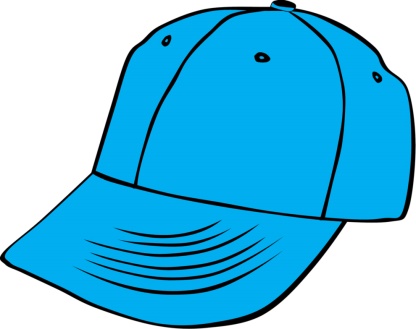 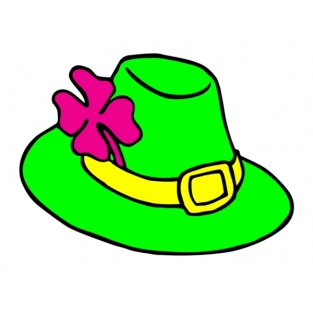 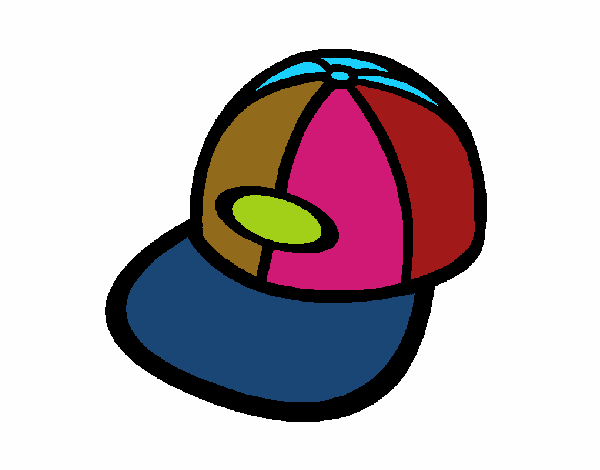 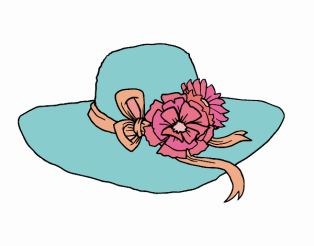 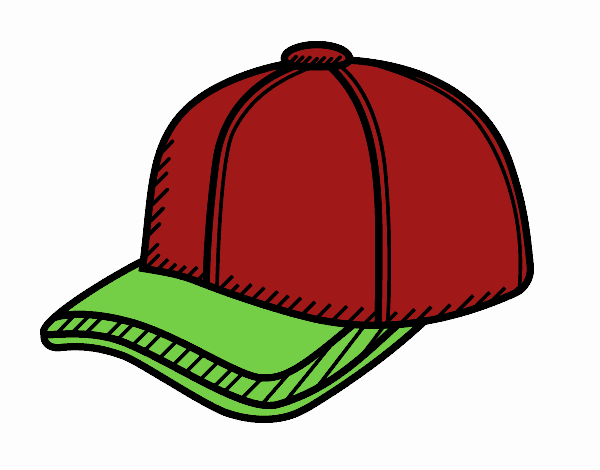 QUANTI CAPPELLINI CI SONO? CONTA E SCRIVI 
IL NUMERO SUL QUADERNO.
QUANTI BAMBINI CI SONO? CONTA E SCRIVI IL NUMERO SUL QUADERNO
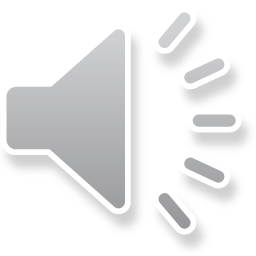 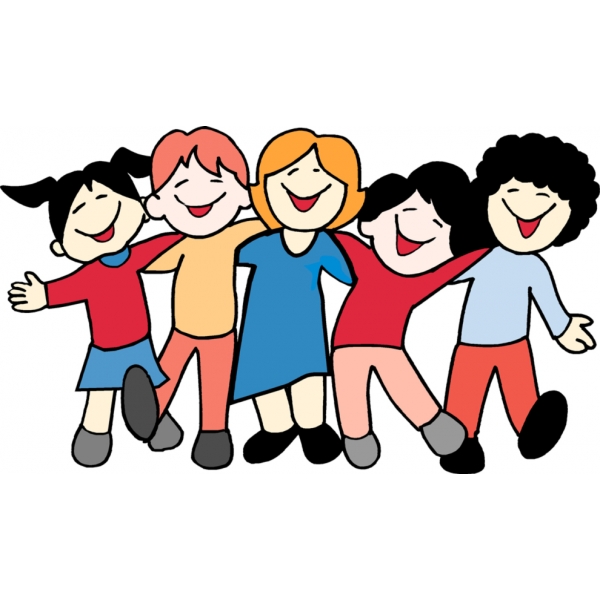 UNISCI, CON UNA FRECCIA, CIASCUN BAMBINO A UNO DEI CAPPELLINI.
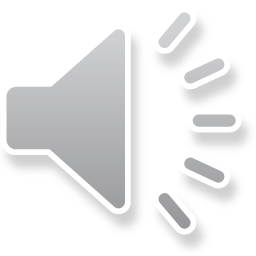 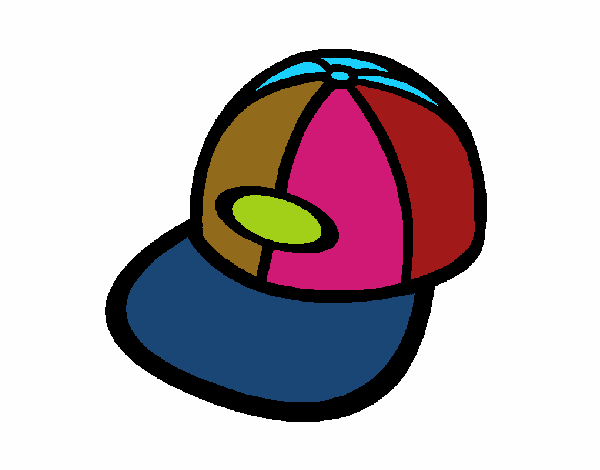 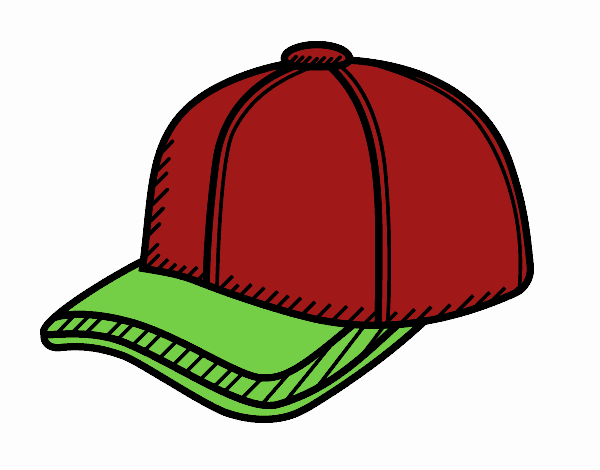 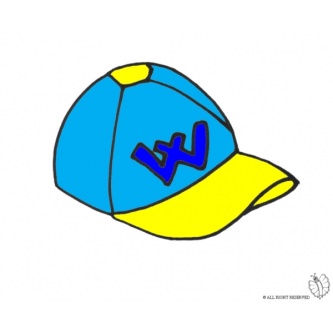 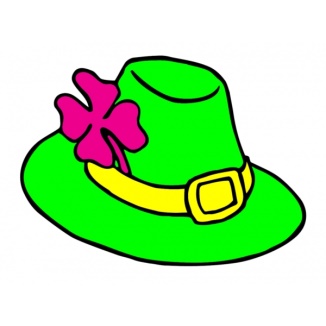 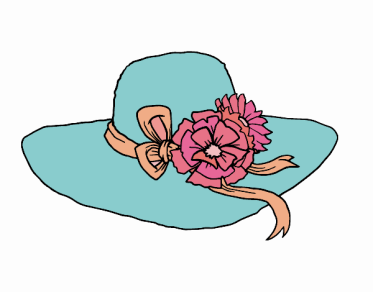 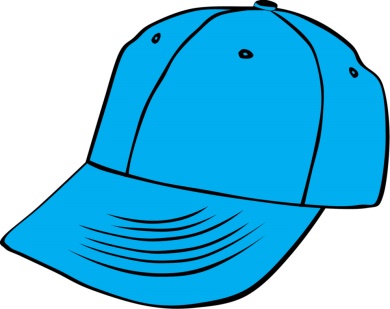 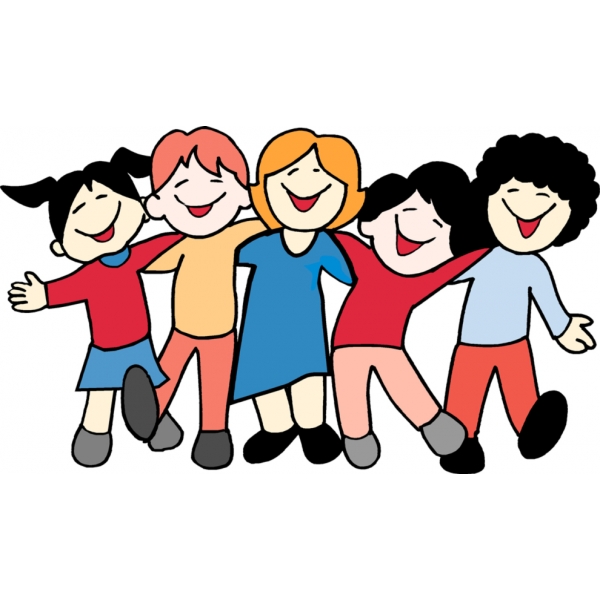 TUTTI I BAMBINI HANNOIL CAPPELLINO?
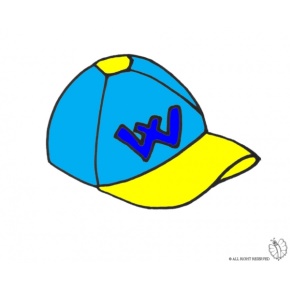 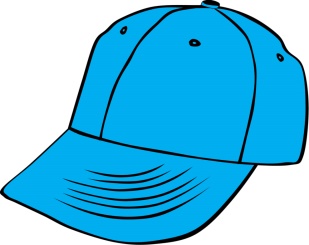 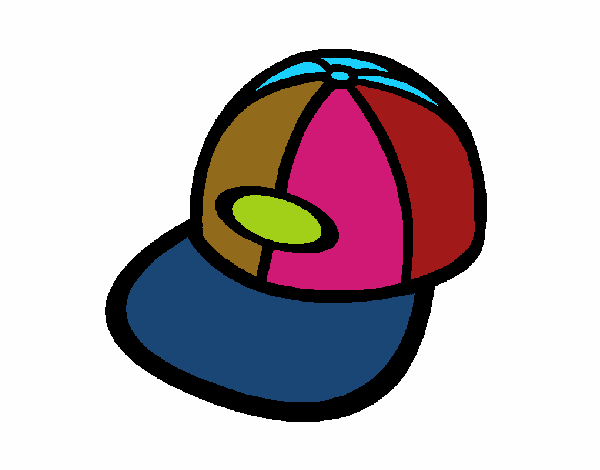 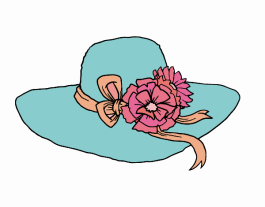 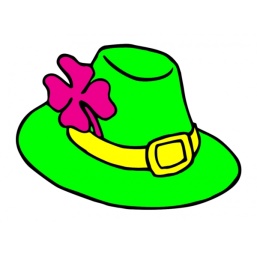 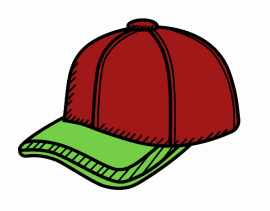 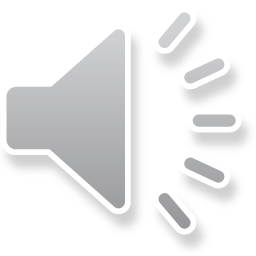 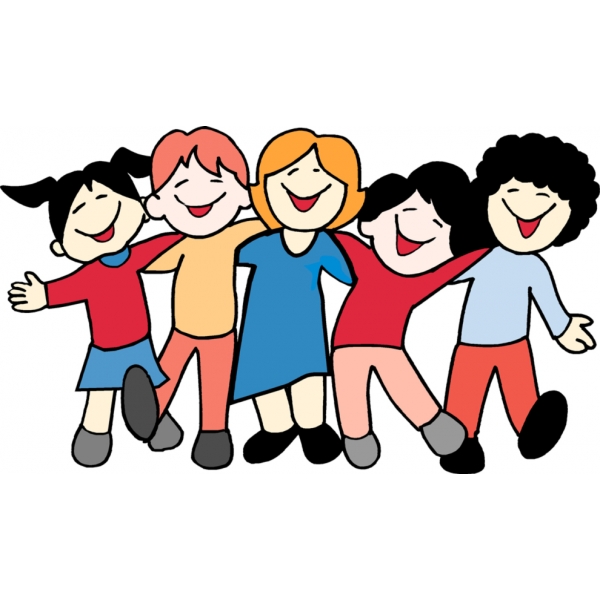 QUANTI CAPPELLINI RIMANGONO?
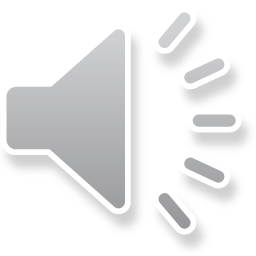 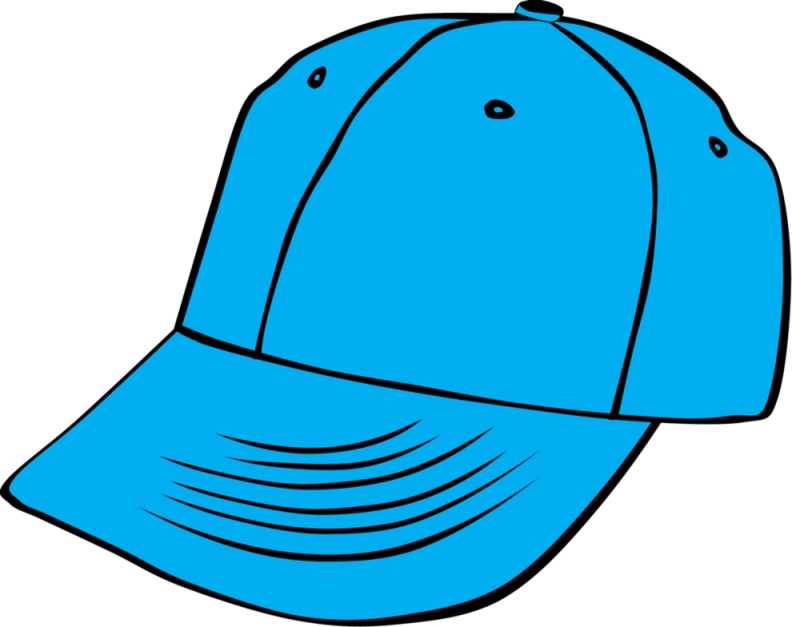 1
SCRIVI ORA SUL QUADERNO IL NUMERO